Going Up for the Rebound
On Behalf of
MD-DC Utilities Association
By: Anirban Basu
Sage Policy Group, Inc.

September 13th, 2013
[Speaker Notes: Mission Impossible
Honey, We Shrunk Ourselves
Mixed Nuts
As Good as it Gets
Pay it forward
Reality Bites
Point Break
Deep Impact]
First Pitch
Historic and Projected World Output Growth 2004 through 2014*
Source:  International Monetary Fund
*2013-2014 data are projections
[Speaker Notes: 2013-14 reflects the July 2013 updates.

http://www.imf.org/external/pubs/ft/weo/2013/update/02/index.htm

http://www.imf.org/external/pubs/ft/weo/2013/01/weodata/index.aspx]
Real GDP Growth, 20 Fastest and Slowest Growing CountriesEstimated 2013, Annual Percent Change (for available nations)
Source:  IMF
[Speaker Notes: April 2013 updates]
Estimated Growth in Output by Select Global Areas2013 Projected
Source:  International Monetary Fund
[Speaker Notes: July 2013 Updates
http://www.imf.org/external/pubs/ft/weo/2013/update/02/index.htm]
Debt by Selected Country2012
Source:  IMF
Top 12 Stock Exchanges 2011 Growth
Source:  Yahoo! Finance
Top 12 Stock Exchanges 2012 Growth
Source:  Yahoo! Finance
Top 12 Stock Exchanges Year to date Growth Thru 8/16/13
S&P Select Sector Performance2012
Source: Dow Jones, Standard & Poor’s
Second Quarter Earnings for Select CorporationsEarnings per Share
Source: Dow Jones, Standard & Poor’s
Federal Reserve Balance Sheet v. S&P 500  IndexApril 2008 – August 2013
Source: Federal Reserve Bank; Yahoo Finance
S&P 500 index depicted in orange
[Speaker Notes: Through 8/21/2013

Should we convert this to a line graph?

Fed balance-weekly-wednesdays

Reserve Bank credit is the sum of securities held outright, repurchase agreements, term auction credit, other loans, net portfolio holdings of Commercial Paper Funding Facility LLC, net portfolio holdings of LLCs funded through the Money Market Investor Funding Facility, net portfolio holdings of Maiden Lane LLC, net portfolio holdings of Maiden Lane II LLC, net portfolio holdings of Maiden Lane III LLC, float, central bank liquidity swaps, and other Federal Reserve assets.]
Recession Watchas of September 2013
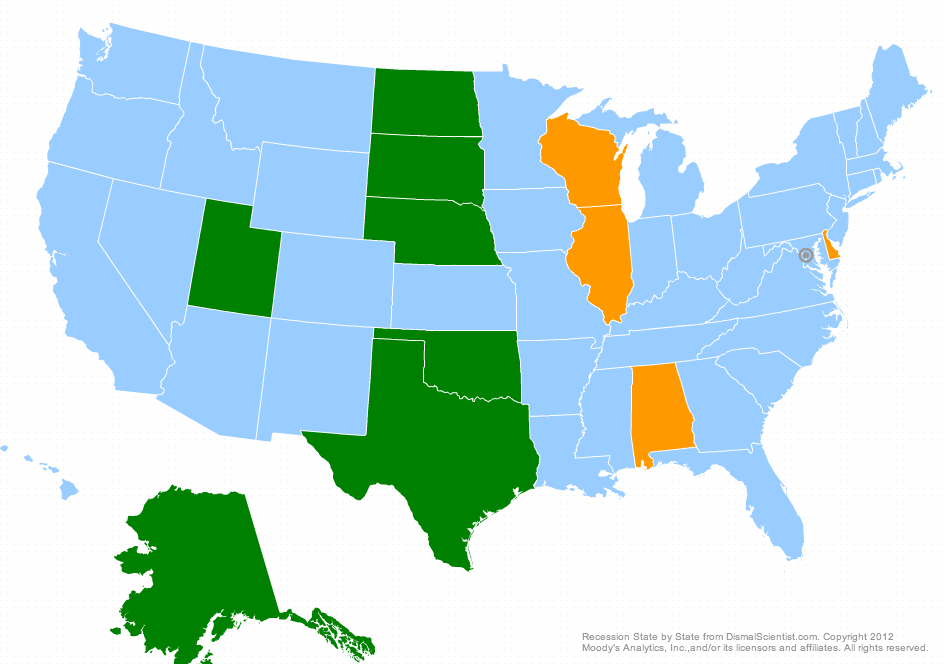 Source:  Moody’s Economy
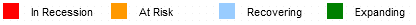 Industrial ProductionMarch 2001 through July 2013
The industrial production index measures the real output of the manufacturing, mining, and electric and gas utilities industries.
Source:   Federal Reserve
Gross Domestic Product1990Q1 through 2013Q2
Source:   Bureau of Economic Analysis
Contributions to GDP Growth by Component Q2 2012 – Q2 2013
Source: Bureau of Economic Analysis
Red Card/Pink Slip
Net Change in U.S. Jobs, BLSJanuary 2002 through August 2013
August 2013:        +169K
Source:  Bureau of Labor Statistics
National Nonfarm Employmentby Industry SectorAugust 2012 v. August 2013
All told 2,206 K Jobs gained
Source:  Bureau of Labor Statistics
Cumulative Job Growth Since December 2007: 
Full-time v. Part-timeDecember 2007 – August 2013
Source: Bureau of Labor Statistics, Current Population Survey
Full-time:  - 5.40 million
Part-time:  +3.25 million
Maryland Nonfarm Employmentby Industry Sector Groups (SA)July 2013 v. July 2012Absolute Change
MD Total:   +39.0K; +1.5%
US Total (SA): +2,276K; +1.7%
Source:  Bureau of Labor Statistics
[Speaker Notes: July 2013 Preliminary
Series ID are in excel linked to chart]
Baltimore-Towson MSA Nonfarm Employmentby Industry Sector Groups (NSA)July 2013 v. July 2012Absolute Change
Baltimore MSA Total:     +24.5K; +1.9%
MD Total (NSA):   +47.5K; +1.8%
US Total (SA): +2,276K; +1.7%
Source:  Bureau of Labor Statistics
[Speaker Notes: July 2013 Preliminary
Series ID are in excel linked to chart]
Washington, DC-Arlington-Alexandria MSA Nonfarm Employmentby Industry Sector Groups (NSA)July 2013 v. July 2012Absolute Change
DC MSA Total:  +50.6K;  +1.7%
US Total (SA): +2,276K; +1.7%
Source:  Bureau of Labor Statistics
[Speaker Notes: Series ID are in excel linked to chart]
Employment Growth, U.S. States (SA) July 2012 v. July 2013 Percent Change
Source:  Bureau of Labor Statistics
U.S. Year-over-year Percent Change: 1.7%
[Speaker Notes: SMS01000000000000001
SMS02000000000000001
SMS04000000000000001
SMS05000000000000001
SMS06000000000000001
SMS08000000000000001
SMS09000000000000001
SMS10000000000000001
SMS11000000000000001
SMS12000000000000001
SMS13000000000000001
SMS15000000000000001
SMS16000000000000001
SMS17000000000000001
SMS18000000000000001
SMS19000000000000001
SMS20000000000000001
SMS21000000000000001
SMS22000000000000001
SMS23000000000000001
SMS24000000000000001
SMS25000000000000001
SMS26000000000000001
SMS27000000000000001
SMS28000000000000001
SMS29000000000000001
SMS30000000000000001
SMS31000000000000001
SMS32000000000000001
SMS33000000000000001
SMS34000000000000001
SMS35000000000000001
SMS36000000000000001
SMS37000000000000001
SMS38000000000000001
SMS39000000000000001
SMS40000000000000001
SMS41000000000000001
SMS42000000000000001
SMS44000000000000001
SMS45000000000000001
SMS46000000000000001
SMS47000000000000001
SMS48000000000000001
SMS49000000000000001
SMS50000000000000001
SMS51000000000000001
SMS53000000000000001
SMS54000000000000001
SMS55000000000000001
SMS56000000000000001]
Unemployment Rates, U.S. States (SA) July 2013
Source:  Bureau of Labor Statistics
U.S. Unemployment Rate: 7.4%
[Speaker Notes: July 2013 preliminary]
Unemployment Rates, 20 Largest Metros (NSA)July 2013
Source:  Bureau of Labor Statistics
MD County Unemployment RatesJuly 2013
Source:  Bureau of Labor Statistics
Pad Save
15-Year & 30-Year Fixed Mortgage Rates January 1995 through August 2013
Source:  Freddie Mac
[Speaker Notes: August:
30-year: 4.46%
15-year: 3.49%]
Messages from Federal Open Market Committee, July 2013
(T)he Committee decided to continue adding policy accommodation by purchasing additional MBS at a pace of $40 billion per month and longer-term Treasury securities at a pace of $45 billion per month . . .

. . . the Committee reaffirmed its intention to keep the target federal funds rate at .00 to ¼ percent . . . exceptionally low range for the federal funds rate will be appropriate at least as long as the unemployment rate remains above 6½ percent.
Source: Federal Reserve Bank, Bloomberg. (June. 28th, 2013). “Lacker Says Markets to Stay Volatile as Fed Debates Tapering”
[Speaker Notes: Numbers above unchanged in July 30-31 minutes
Can change title to July?

July 30-31 Minutes:
http://www.federalreserve.gov/monetarypolicy/files/fomcminutes20130731.pdf

Dismal:
“Bets on the Fed to begin tapering in September may rise, as the minutes noted that “almost all participants” confirmed that they were broadly comfortable with the contingent plan for QE laid out by Fed Chairman Ben Bernanke in the June post-meeting press conference. Bernanke said that QE could end when the unemployment rate approaches 7%, which could be around mid-2014.”

“Missing from the minutes was discussion about the composition of QE after the Fed begins to taper. Initially, we thought the Fed’s first taper would be in the ballpark of $20 billion, evenly split between Treasuries and mortgage-backed securities. Given the tightening in financial markets, the Fed may start smaller and focus on Treasuries; there is the view that MBS purchases have had a greater impact on long-term rates.”

“The Fed described June’s employment gain as “solid.” The job market has improved since the Fed began QE3, and policymakers appear more confident in where the labor market is headed. This is important, as it would factor into any decision to taper.”]
U.S. New Home SalesJanuary 1999 through July 2013
Source: Economy.com, Census Bureau
U.S. Housing StartsJanuary 1999 through July 2013
Source: Census Bureau
S&P/Case-Shiller Home Price Indices for Select Metros June 2013, 12-Month Percentage Change
Source: Standard & Poor’s
[Speaker Notes: June 2013: U.S. National Index-1-year % change: 10.1%

http://www.spindices.com/index-family/real-estate/sp-case-shiller]
Put me in, Coach
Conference Board Consumer Confidence Index2005 – August 2013
Source: Conference Board
U.S. Retail and Food Service SalesJanuary 2002 through August 2013
Source:  Census Bureau
Sales Growth by Type of Business August 2012 v. August 2013*
Source:  Census Bureau
*August 2013 advanced estimate
National Vehicle Sales June 2004 through August 2013 (SAAR)
Source:  Autodata Corp.
Conference Board Leading Economic Indicators IndexAugust 2007 through July 2013
Source:  Conference Board
Fourth Quarter
As predicted, first half of year was quite soft in terms of economic expansion as sequestration and tax hikes make their mark;


Second half of year should be better, with growth likely to average a shade above 2 percent;.

Many headwinds remain and the recovery could easily falter;
Black swan threats: (1) Iran (2) Israel/Iran (3) Europe;


Maryland has held its own to date, but there are major discrepancies between the household survey and the establishment survey – one of them is probably wrong; and

We are an increasingly part-time nation – that looks like a problem.
Thank You
You can always reach me at abasu@sagepolicy.com
Please look for updates of information at www.sagepolicy.com.
Also, if you need us in a hurry, we are at 410.522.7243 (410.522.SAGE)
Please contact us when you require economic research & policy analysis.